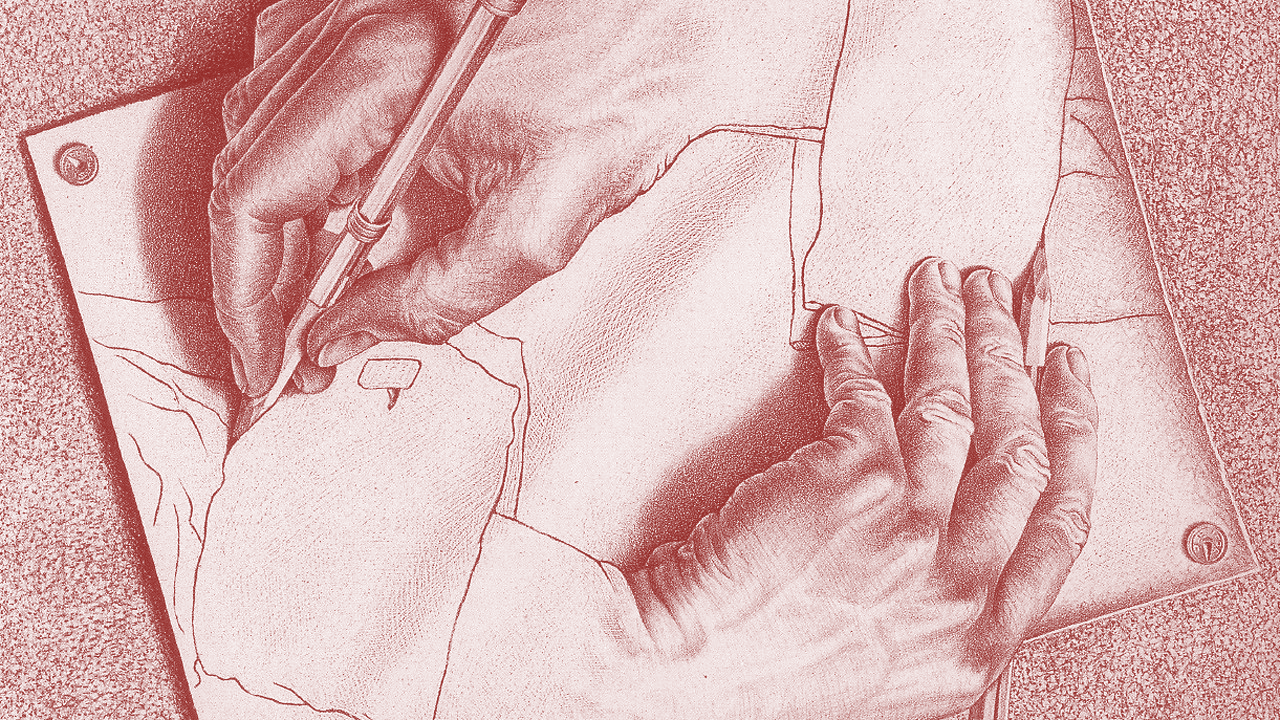 Quality Feedback in theeLearning Classroom
To prepare for our session, please do the following if you have an iOS device; Download:
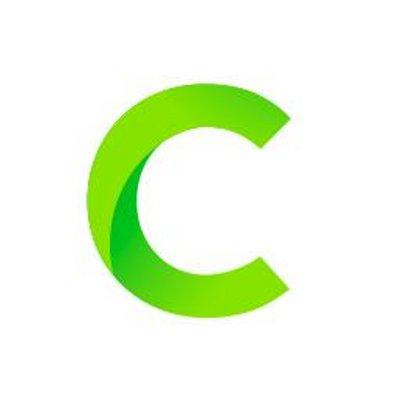 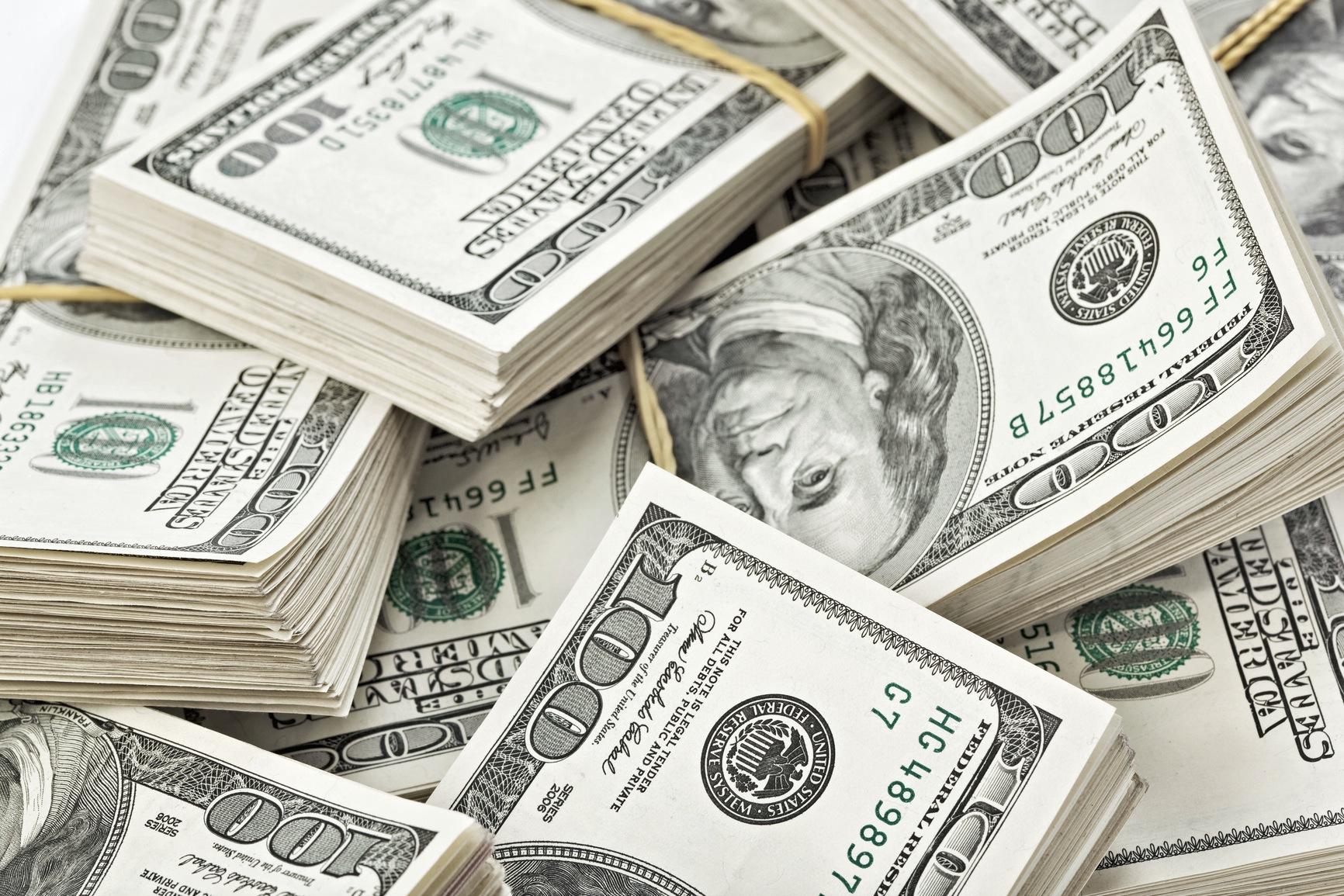 Hattie Asks…
In education, 
what gets you the most 
bang for your buck?
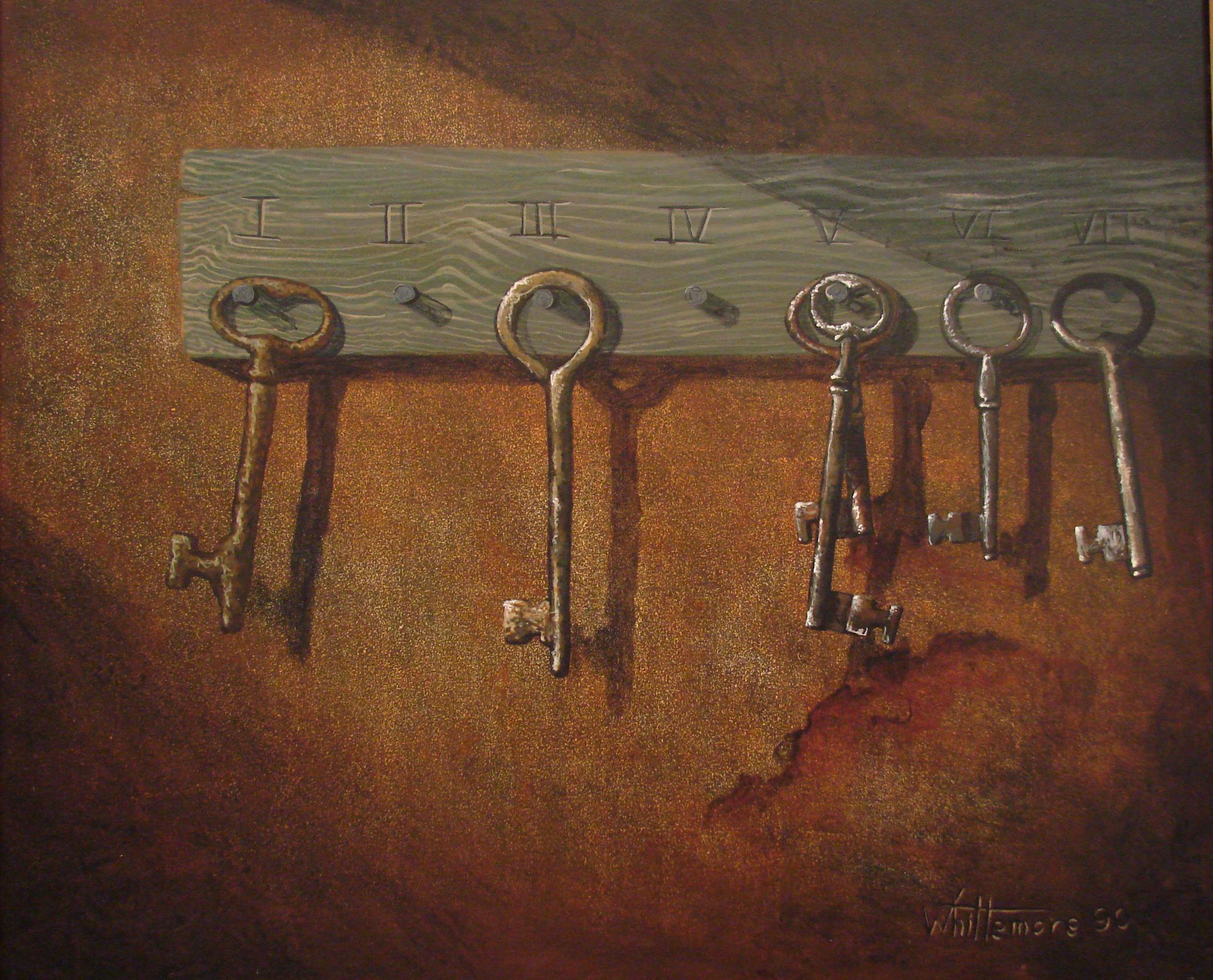 Grant Wiggins –Seven Keys to Effective Feedback
Goal-Referenced
Tangible and Transparent
Actionable
User-Friendly
Timely
Ongoing
Consistent
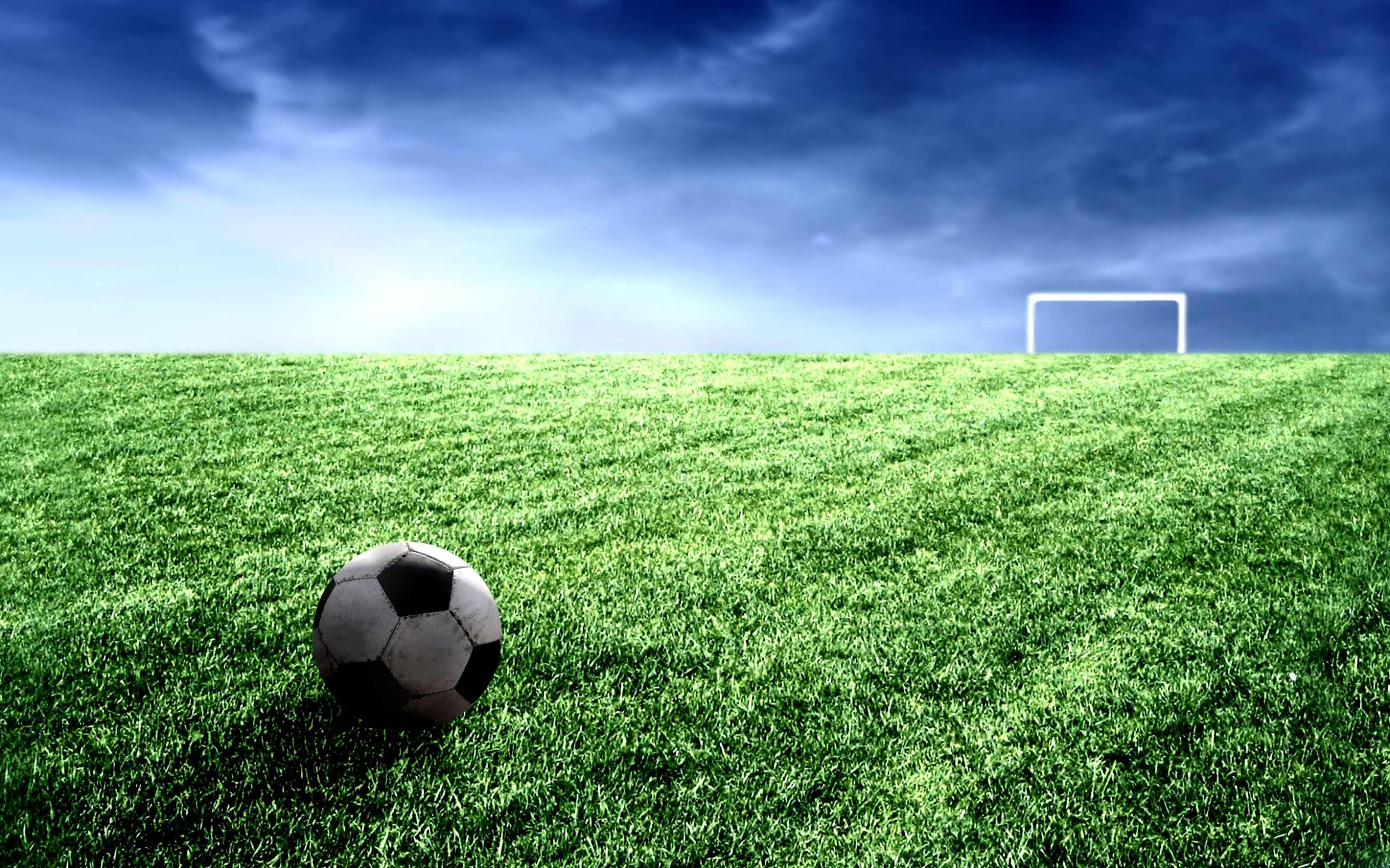 Goal-Referenced
Screencasting your feedback
QuickTime (Mac) or                            Screencast-o-Matic
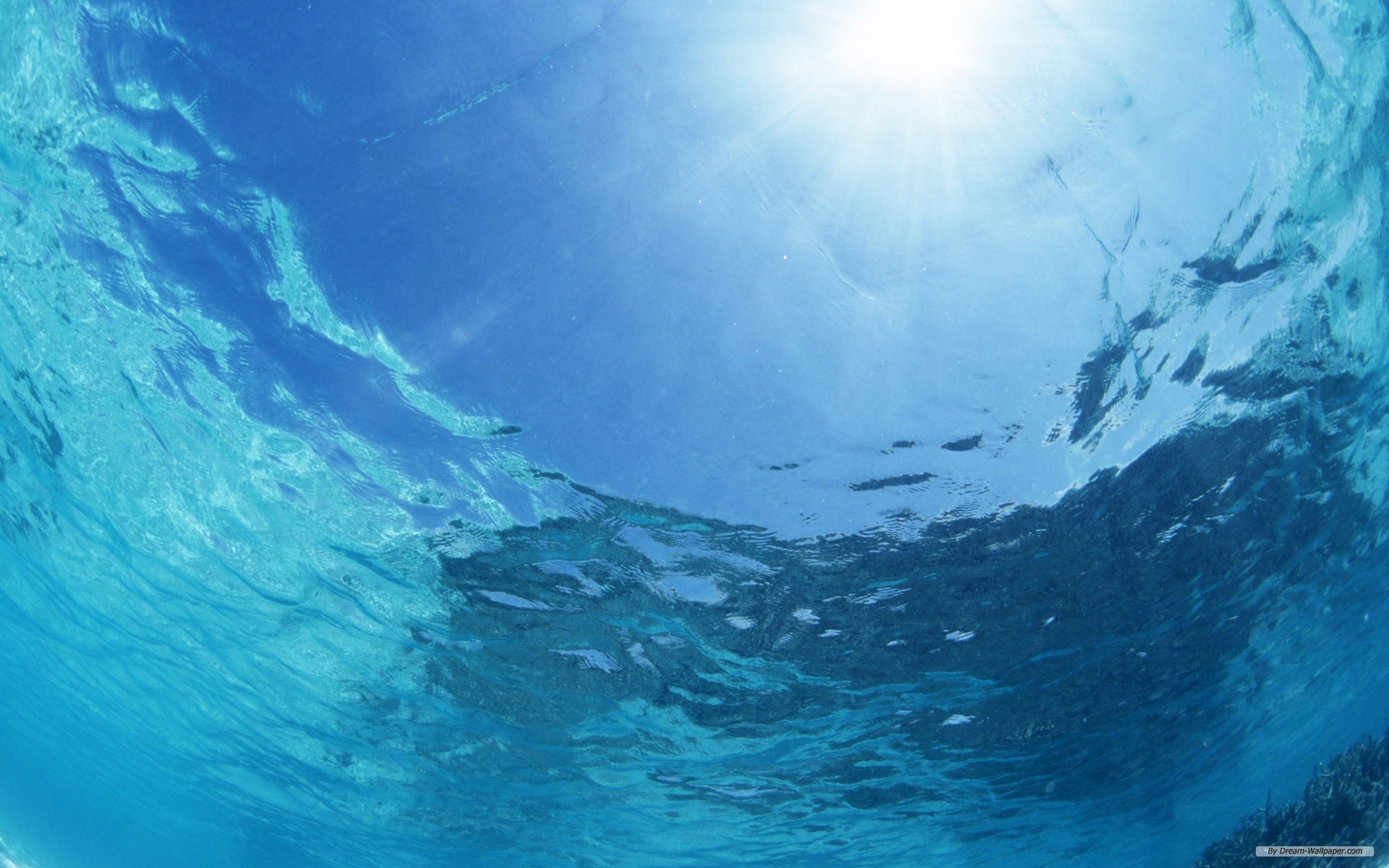 Tangible and Transparent
Using ThingLink 
Annotate exemplars 
Student self reported grading 
“The feedback students give teachers can be more powerful than the feedback teachers give students.” - Hattie
Check out an example:
			bit.ly/thinglink123
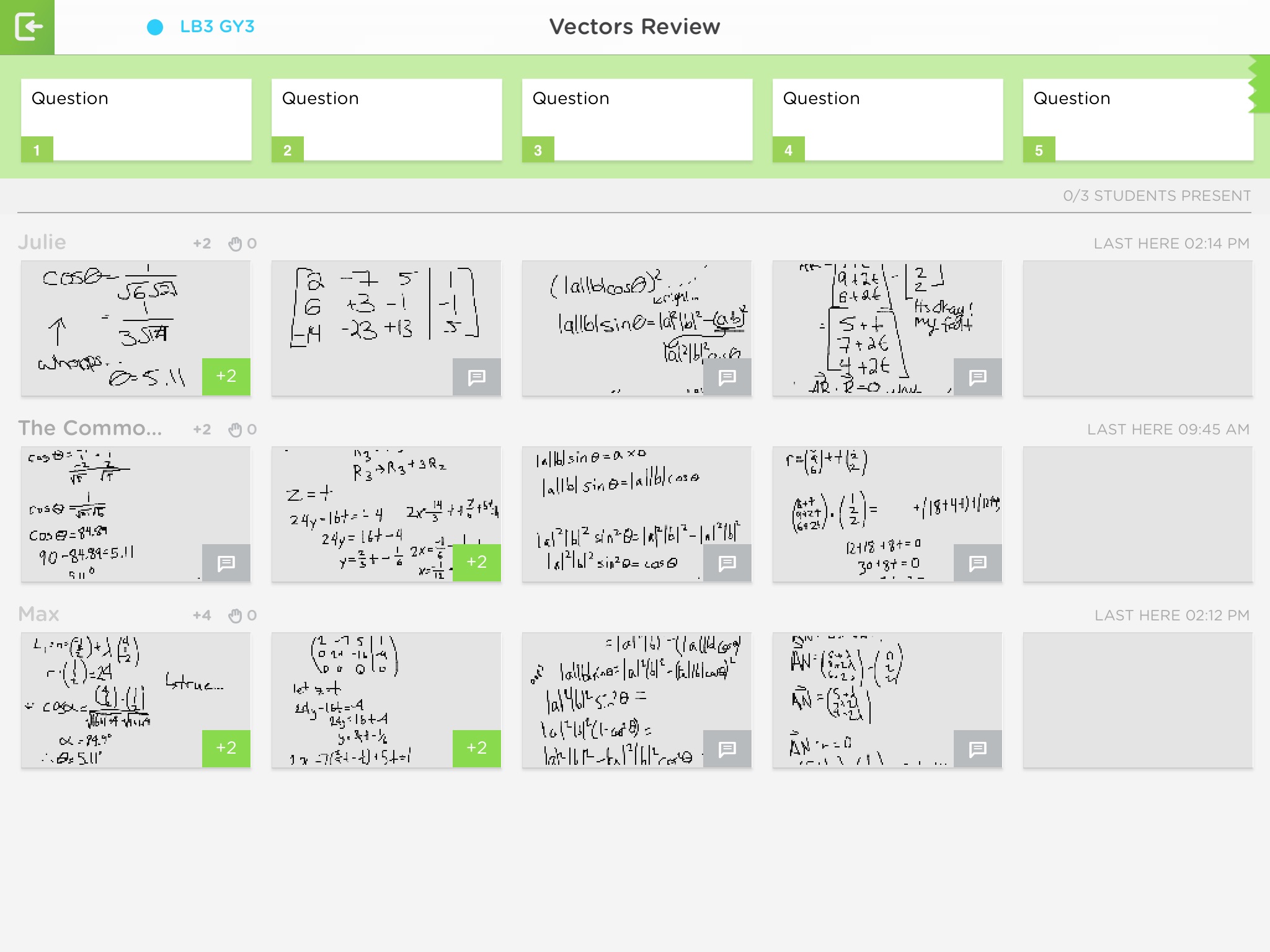 Actionable & User-Friendly
Classkick App 
Class Code = 
Y2WGN2
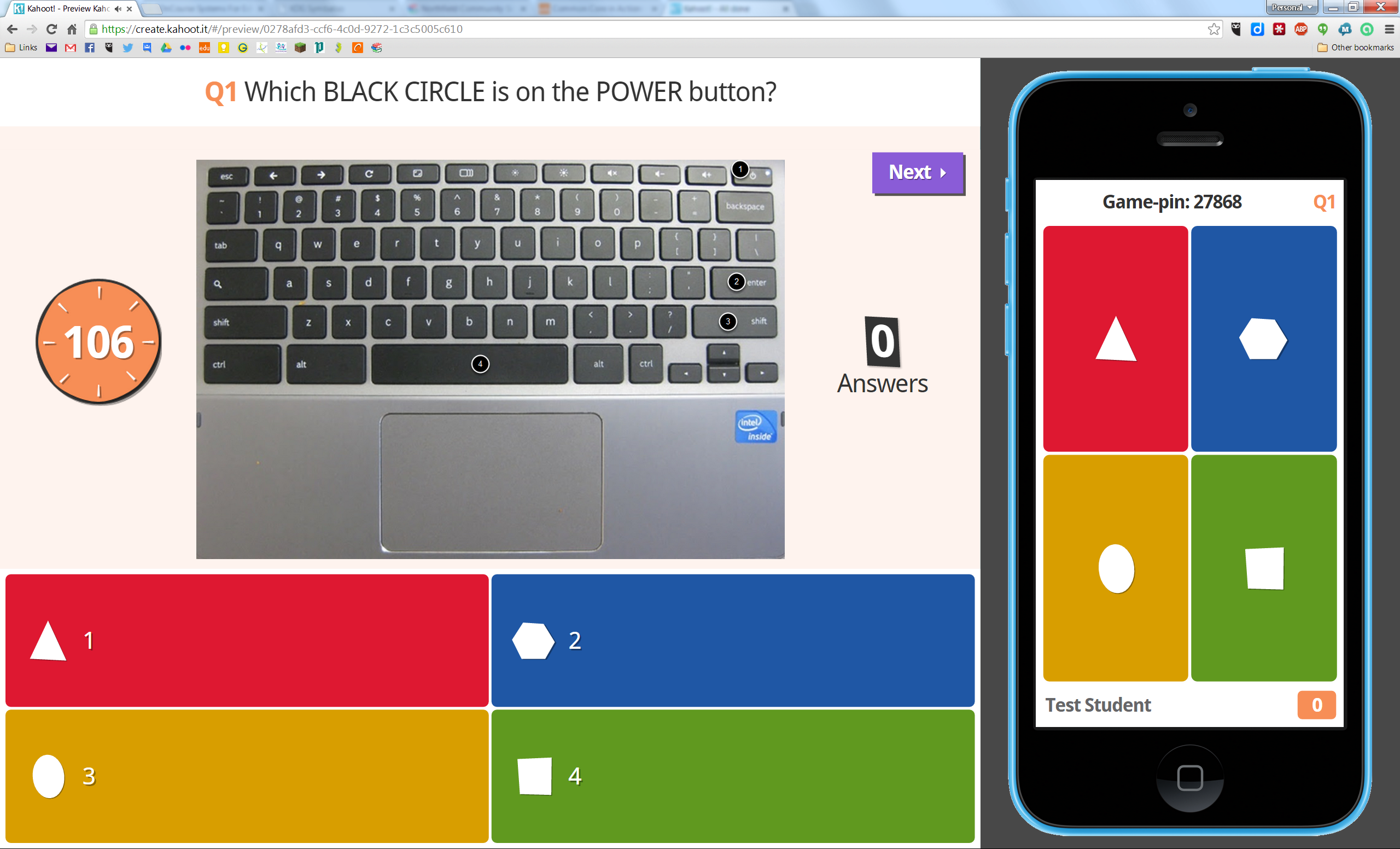 Timely & Ongoing
Hattie encourages teachers to “start by seeking feedback about their impact”
Socrative, Kahoot, Geddit, etc. 
Screencasts on how to use each are linked to the word
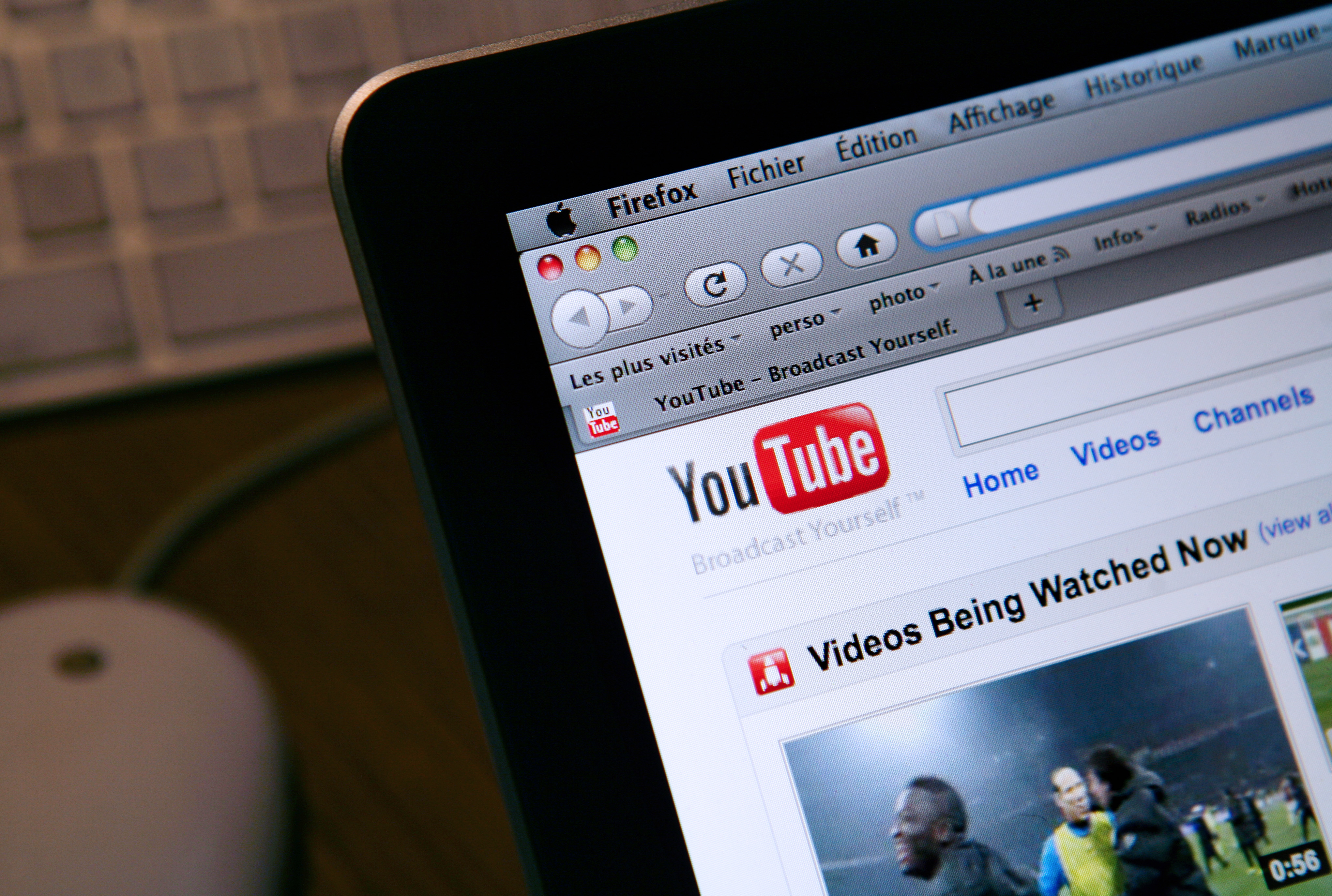 Zaption
Embed elements within videos from a variety of sources (or your own videos)

Analytics collected

Try one: bit.ly/boyband1
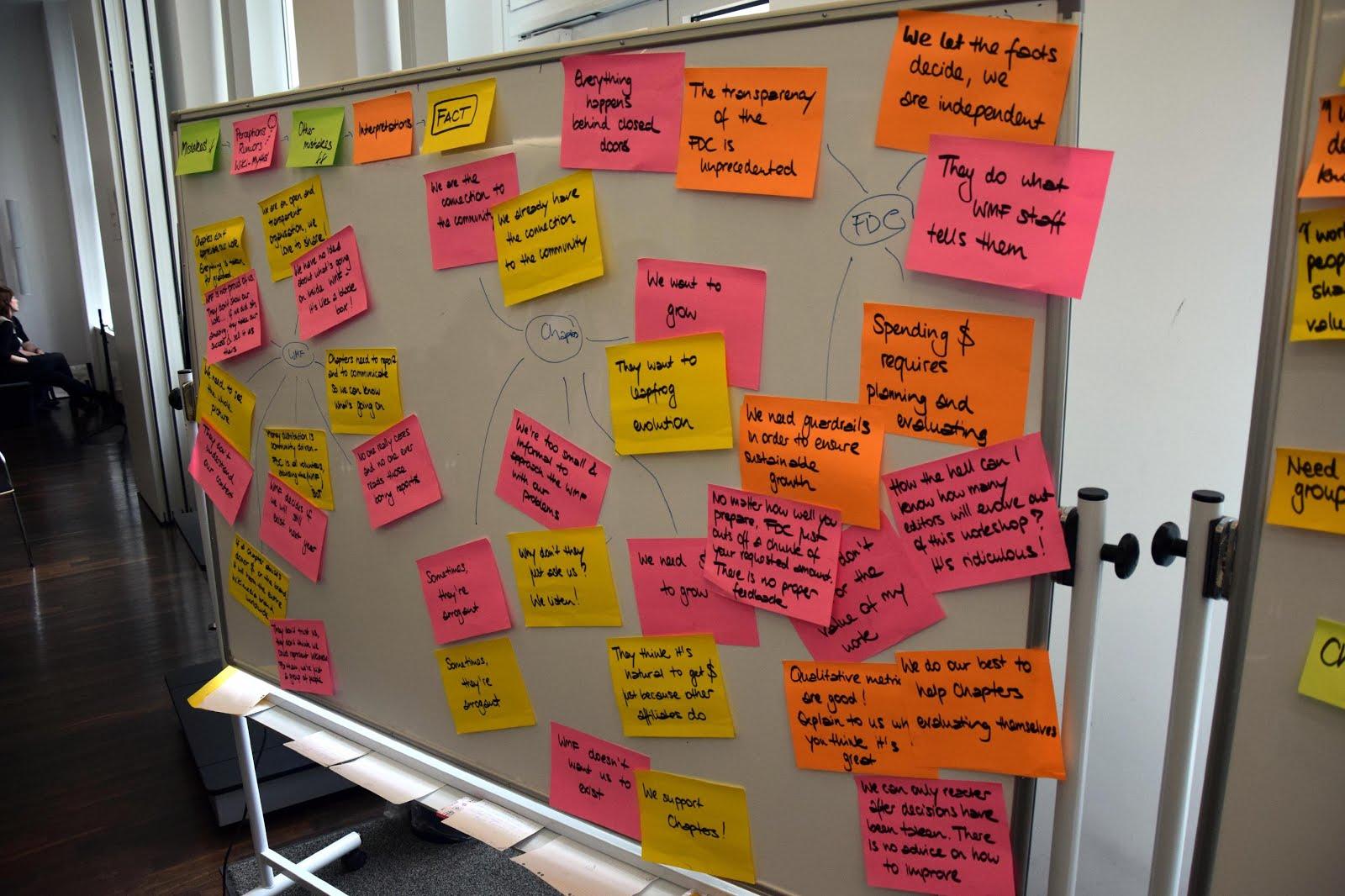 Questions?
Please feel free to contact me! 
Elizabeth Nelsen
	ms.nelsen@gmail.com	twitter.com/elizeducation	elizeducation.blogspot.com	google.com/+ElizabethNelsenEdu
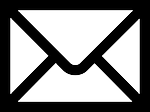 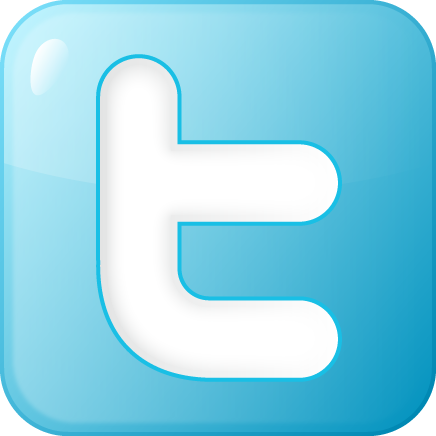 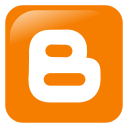 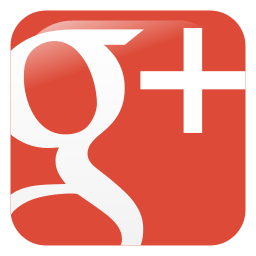 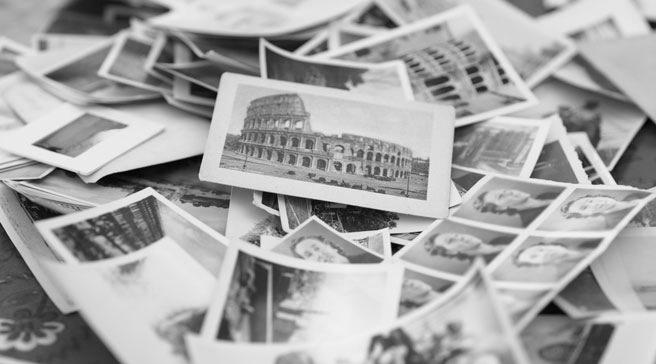 Picture Credits
https://sweetsymbiosisdotcom.files.wordpress.com/2013/01/tree_of_knowledge.png
http://www.jobinuk.info/wp-content/uploads/2015/01/feedback.png
http://midwestbasementtech.com/wp-content/uploads/2014/05/basement-waterproofing1.jpg
http://gamertherapist.com/blog/wp-content/uploads/2013/09/lightbulb.jpg
http://www.mesacc.edu/sites/default/files/pages/section/students/service-learning/images/america-reads-key1.jpg
http://wykobet.com/wp-content/uploads/2014/10/dad.jpg
http://rjacquez.com/wp-content/uploads/2012/08/multiscreen-mLearning.jpeg
http://cohort21.com/rutheichholtz/wp-content/blogs.dir/51/files/2014/12/image-2.jpg
http://www.museinthevalley.com/wp-content/uploads/2013/11/helping.jpg
http://oceanbreezerecovery.org/wp-content/uploads/2013/04/Circle-of-Support.jpg
http://www.kazyoung.com/wp-content/uploads/2014/07/Challenge.jpg
http://www.wellnesstoday.com/sites/default/files/article/challenge.jpg
http://cdn.trendhunterstatic.com/thumbs/transparent-acrylic-paperweight.jpeg
http://www.desktopwallpaperhd.net/view/wallpaper-nature-clear-sky-blue-water-219058.html
https://www.flickr.com/photos/kjarrett/15048547040
http://thenextweb.com/wp-content/blogs.dir/1/files/2012/12/96522934.jpg